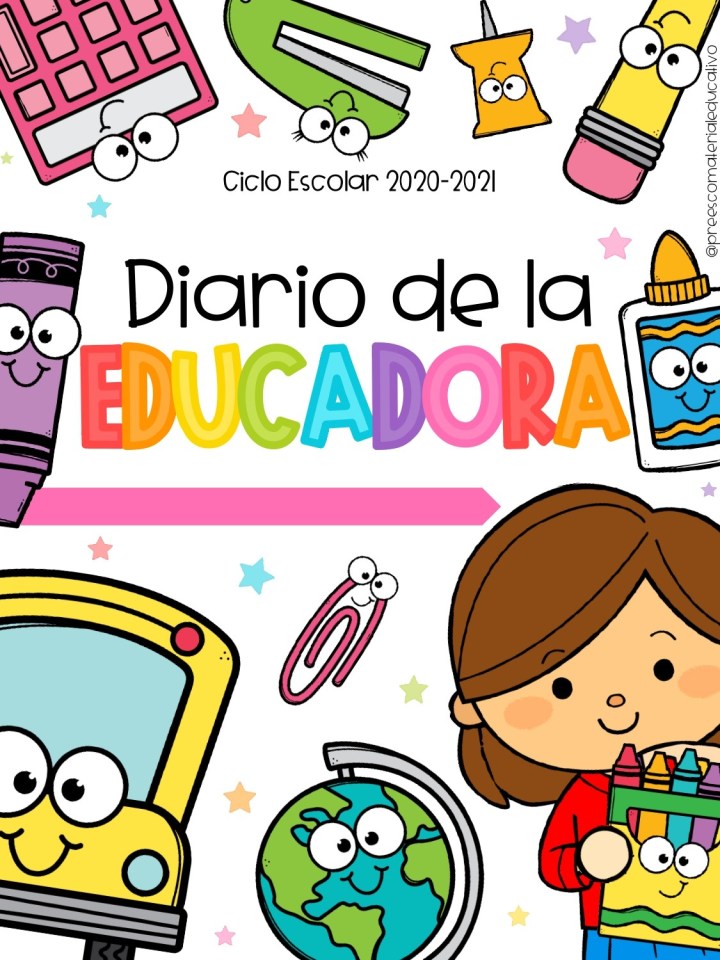 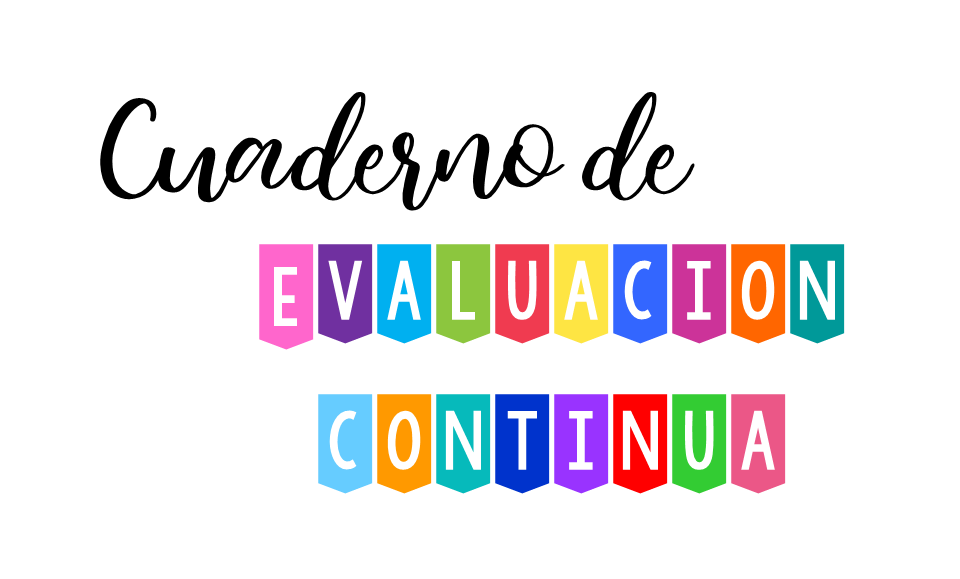 Abril 2021
TERCER SEMANA
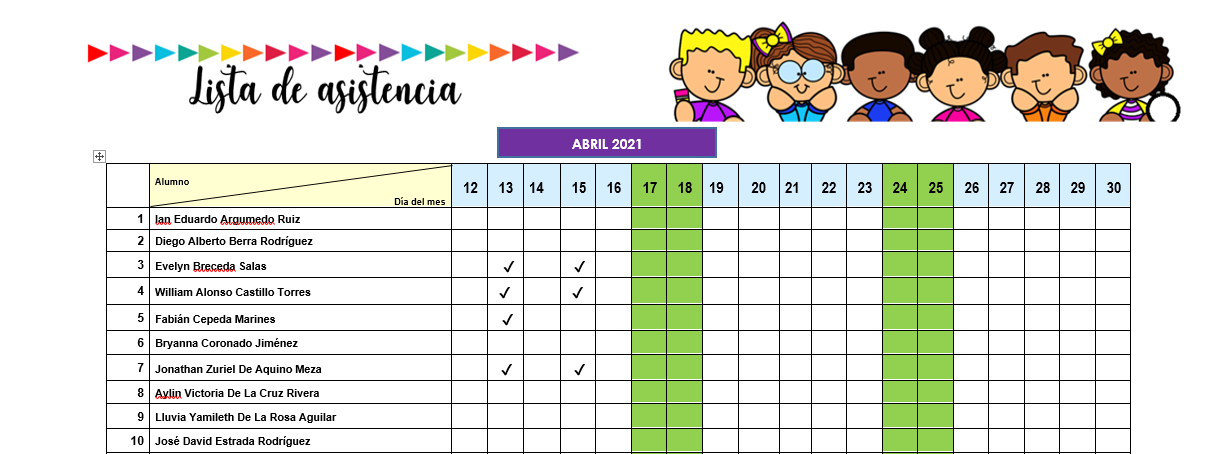 Semana 29
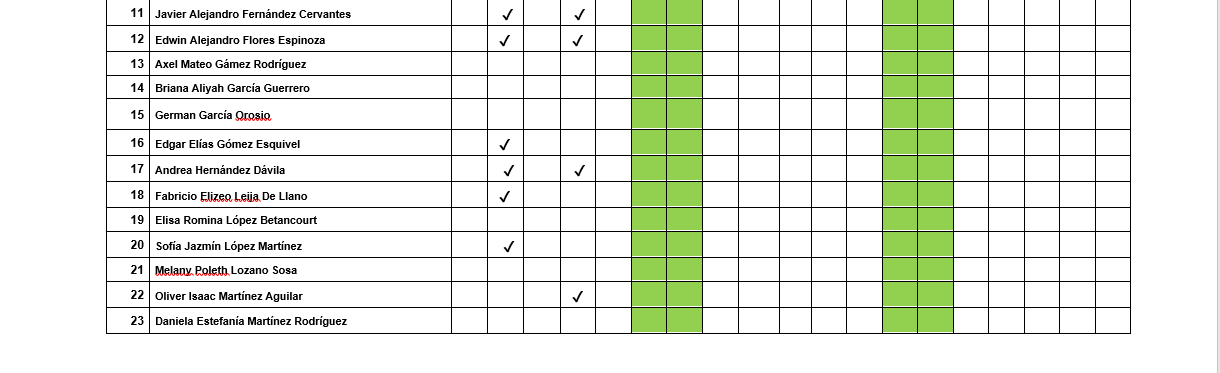 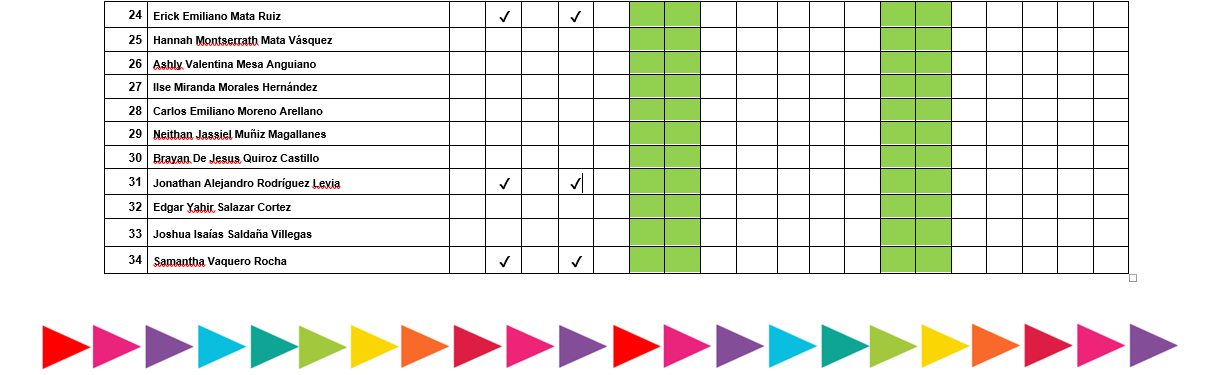 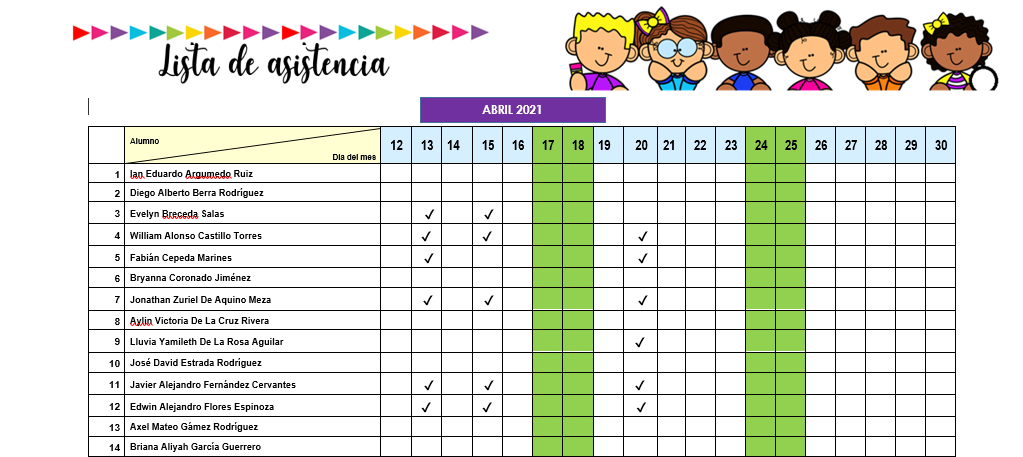 Semana 30
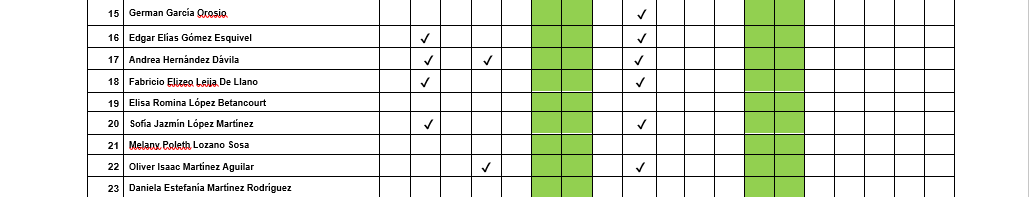 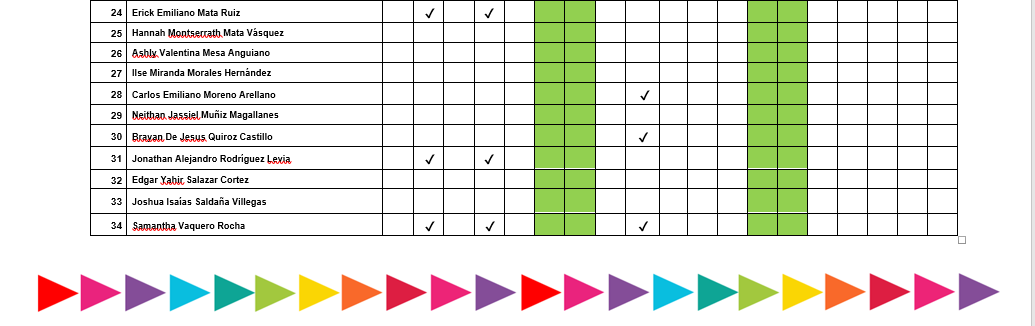 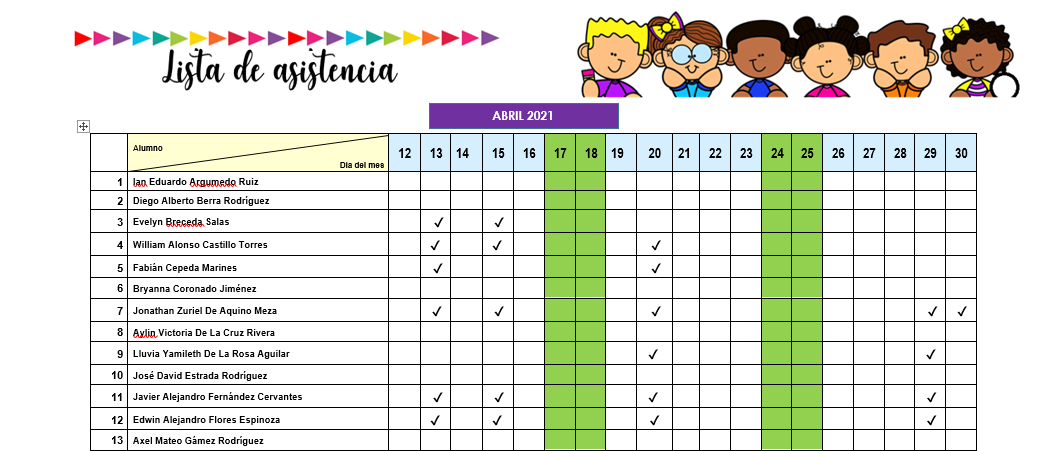 Semana 31
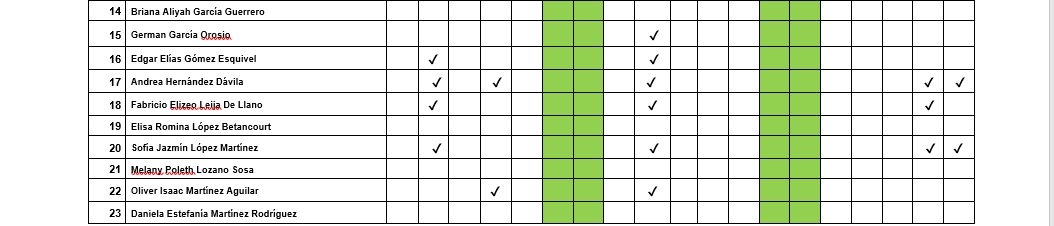 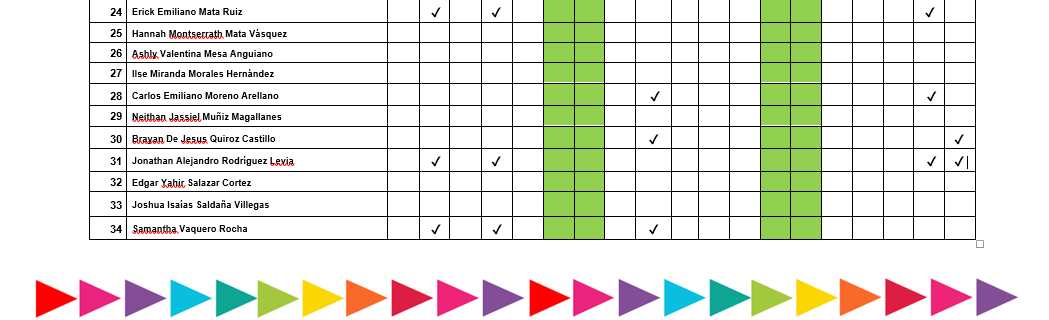 TERCER SEMANA
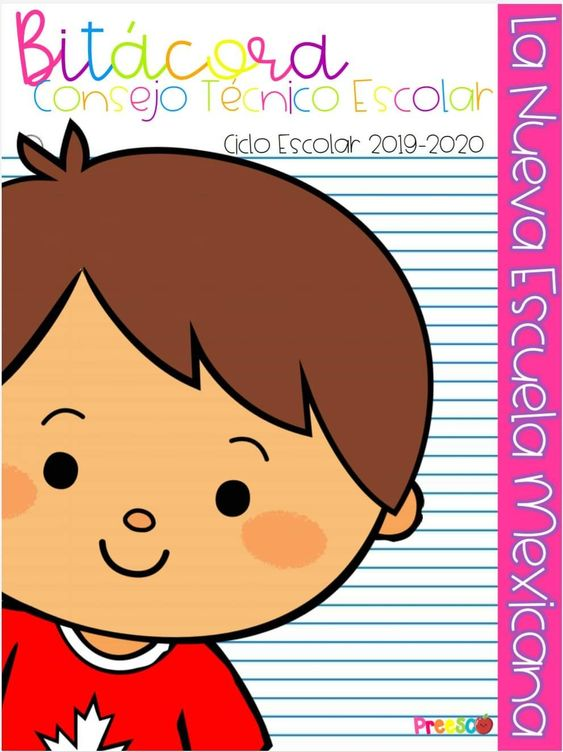 Alumno
Ian Eduardo
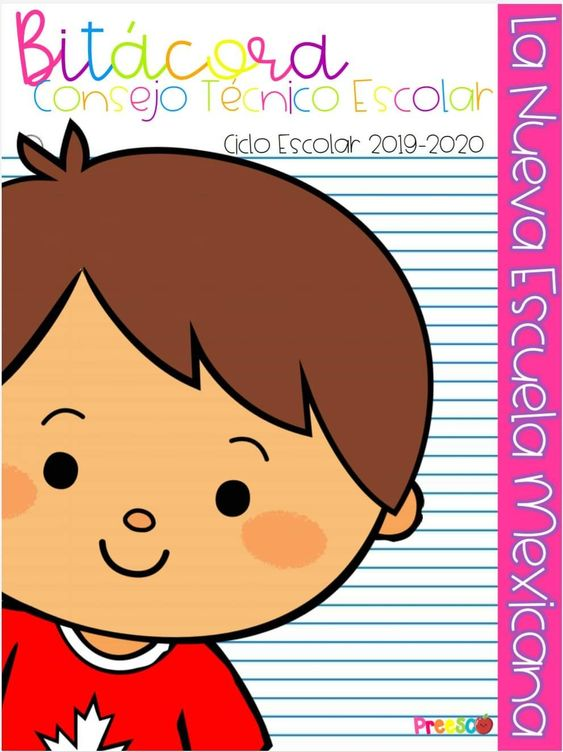 Alumno
Diego Alberto
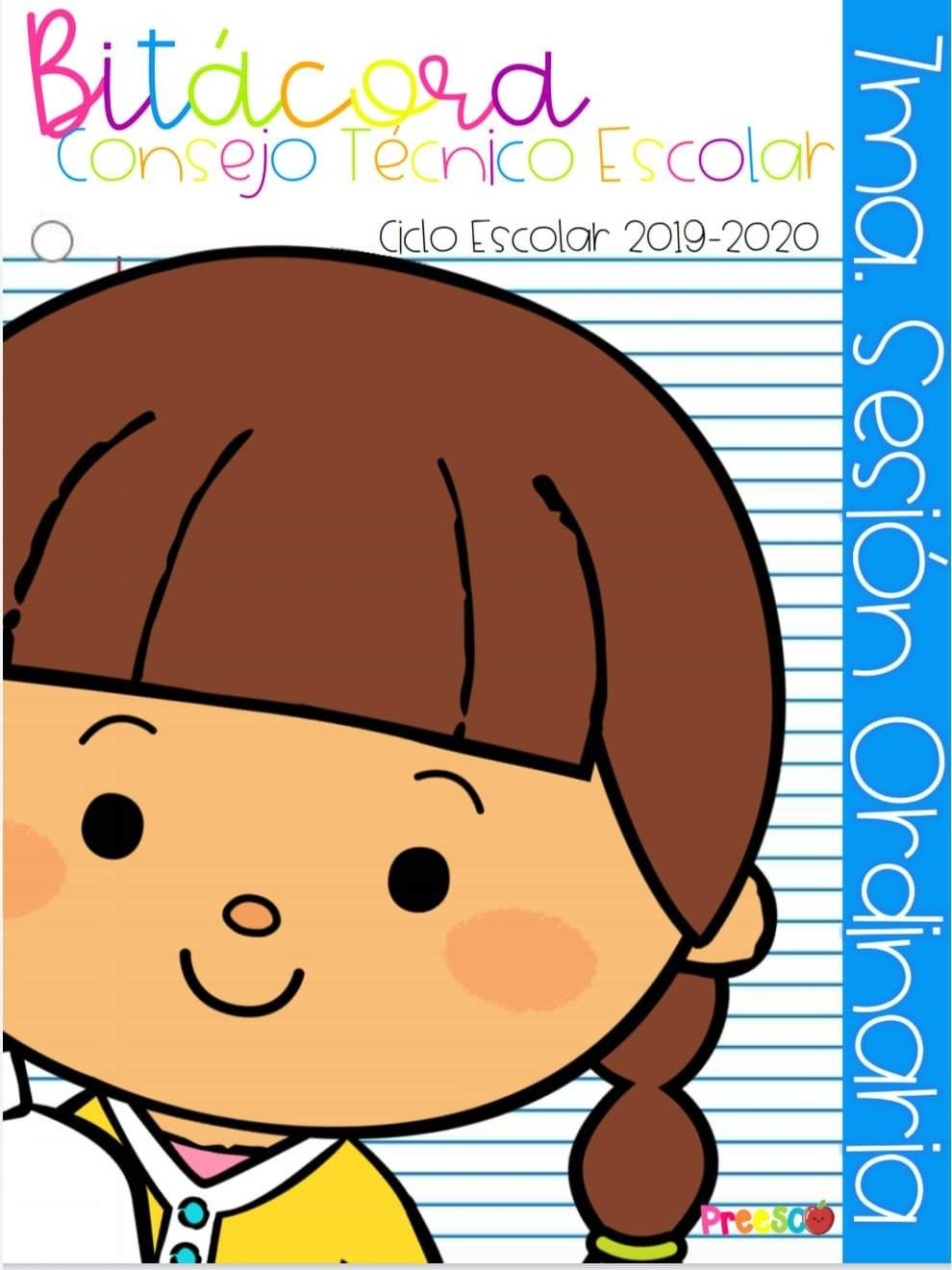 Alumna
Evelyn Breceda
PRIMER SEMANA
PRIMER SEMANA
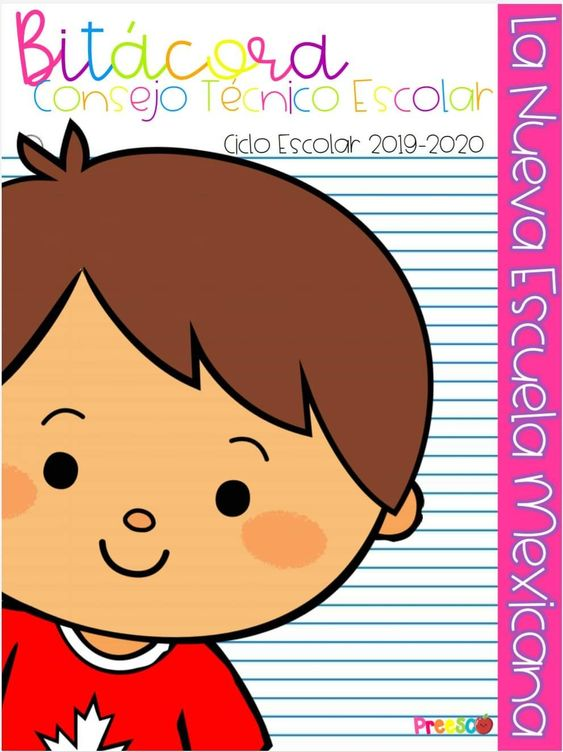 Alumno
William Alonso
PRIMER SEMANA
PRIMER SEMANA
SEGUNDA SEMANA
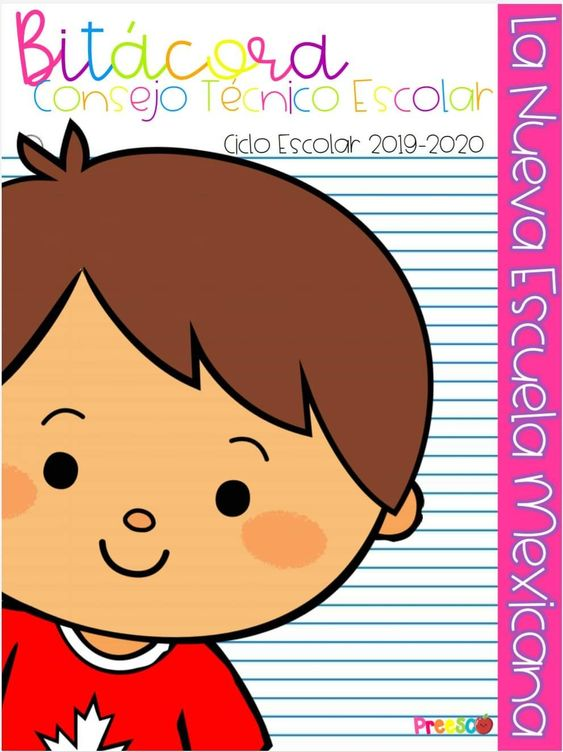 Alumno
Fabián Cepeda
PRIMER SEMANA
SEGUNDA SEMANA
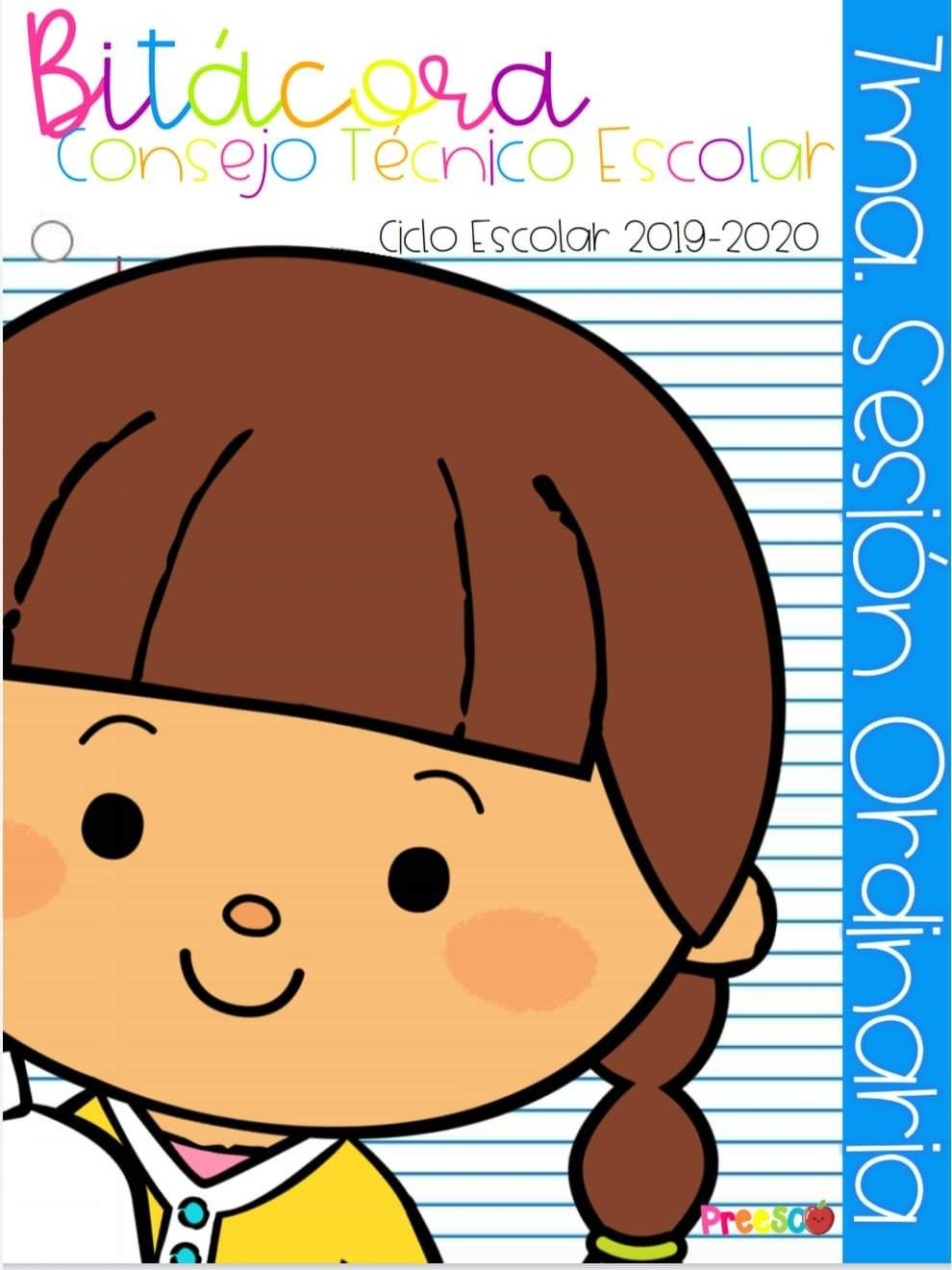 Alumna
Bryanna Coronado
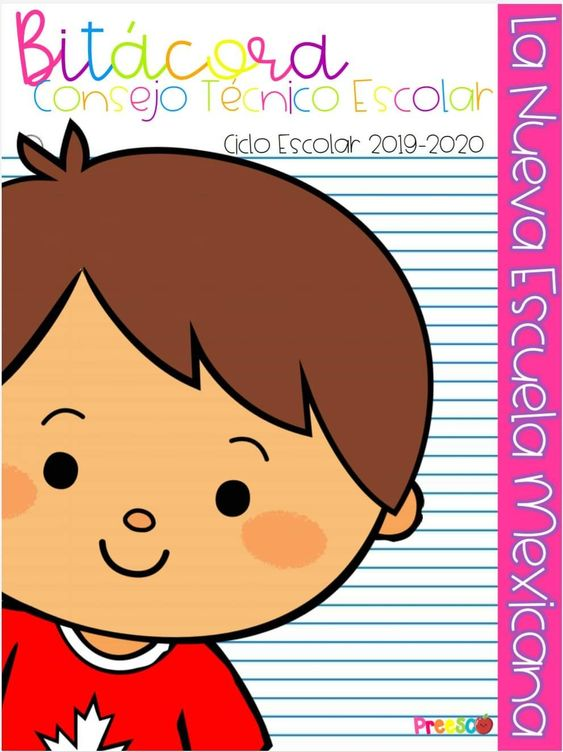 Alumno
Jonathan Zuriel
PRIMER SEMANA
PRIMER SEMANA
SEGUNDA SEMANA
TERCER SEMANA
TERCER SEMANA
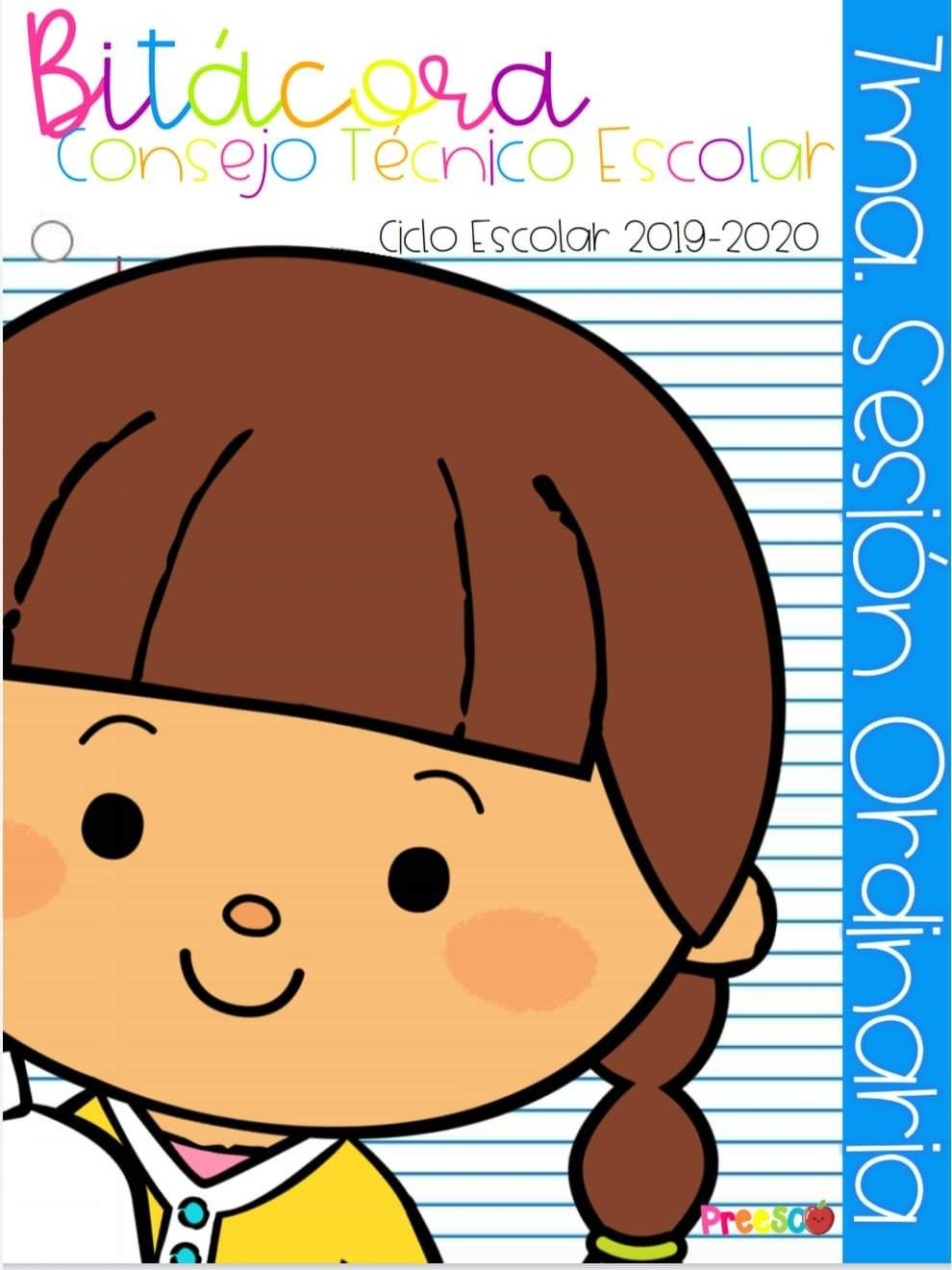 Alumna
Aylin Victoria
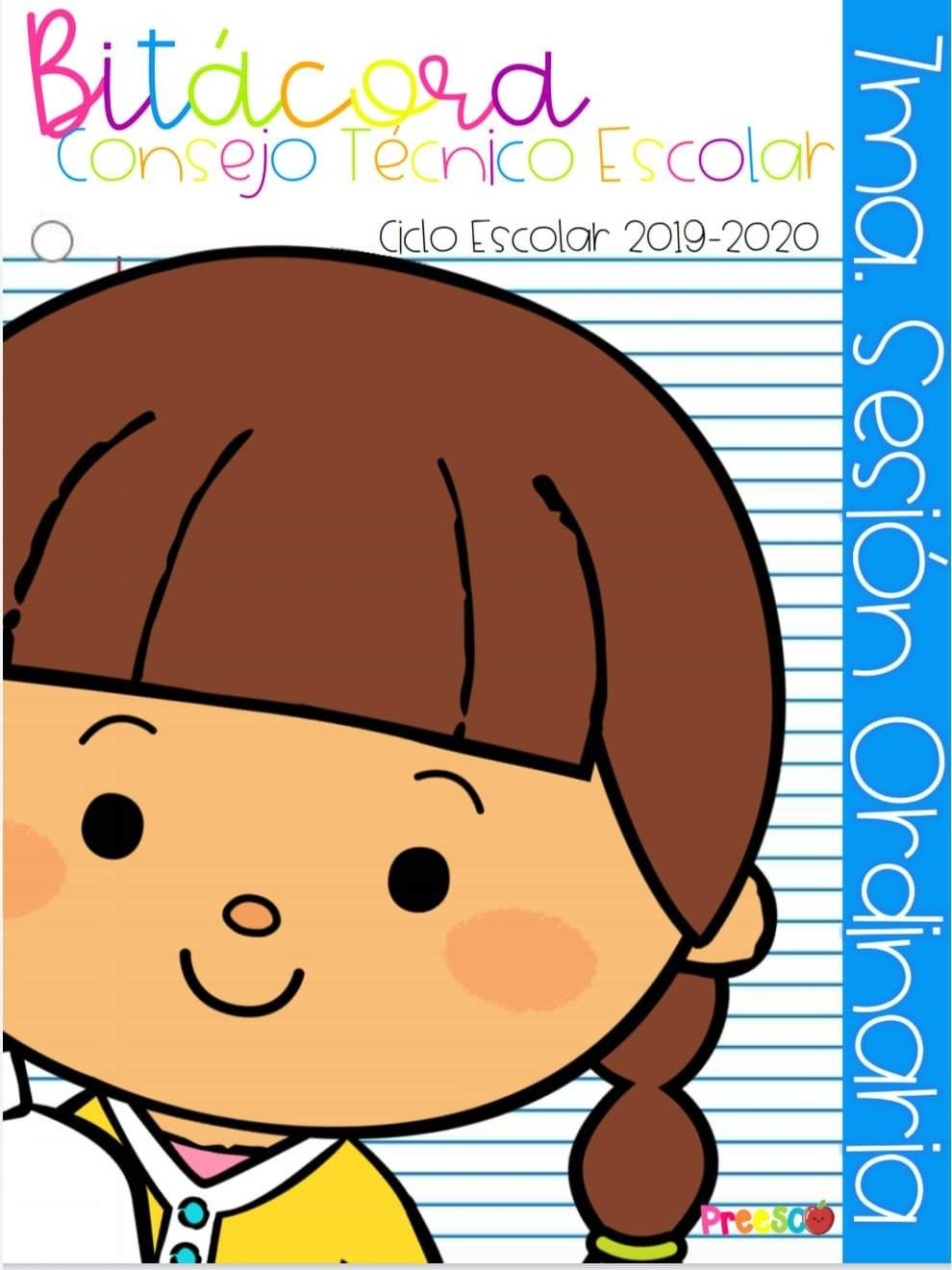 Alumna
Lluvia Yamileth
SEGUNDA SEMANA
TERCER SEMANA
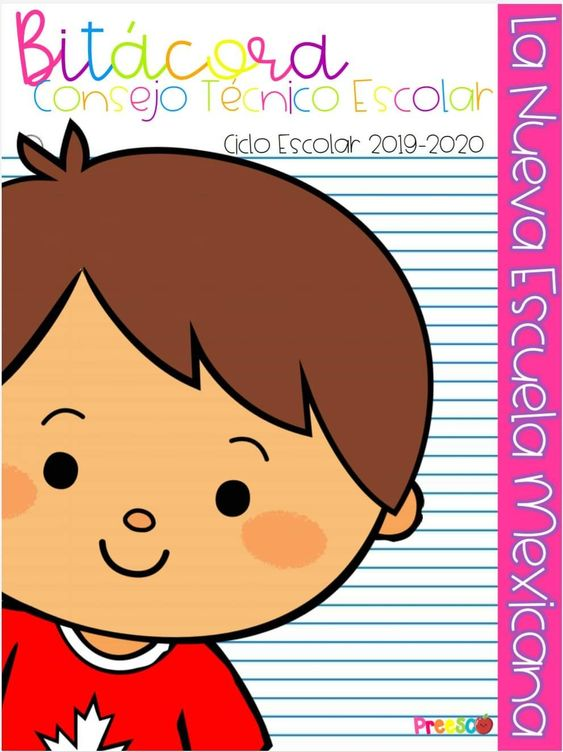 Alumno
José David
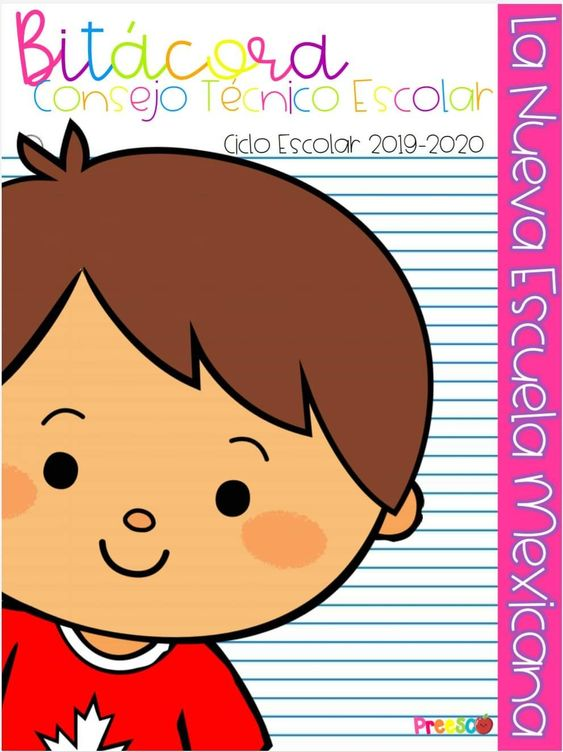 Alumno
Javier Alejandro
PRIMER SEMANA
PRIMER SEMANA
SEGUNDA SEMANA
TERCER SEMANA
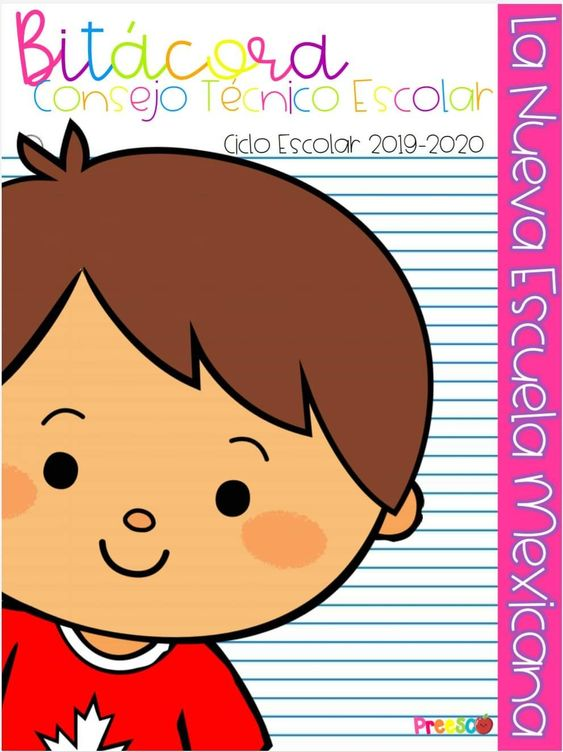 Alumno
Edwin Alejandro
PRIMER SEMANA
PRIMER SEMANA
SEGUNDA SEMANA
TERCER SEMANA
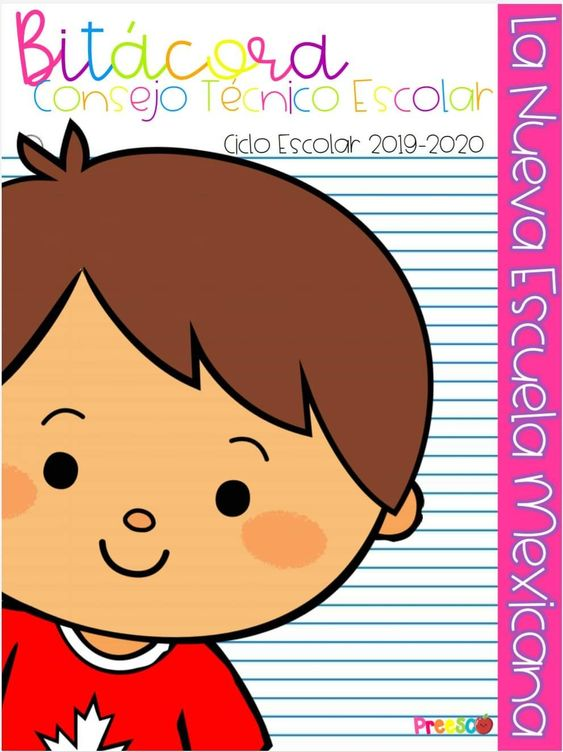 Alumno
Axel Mateo
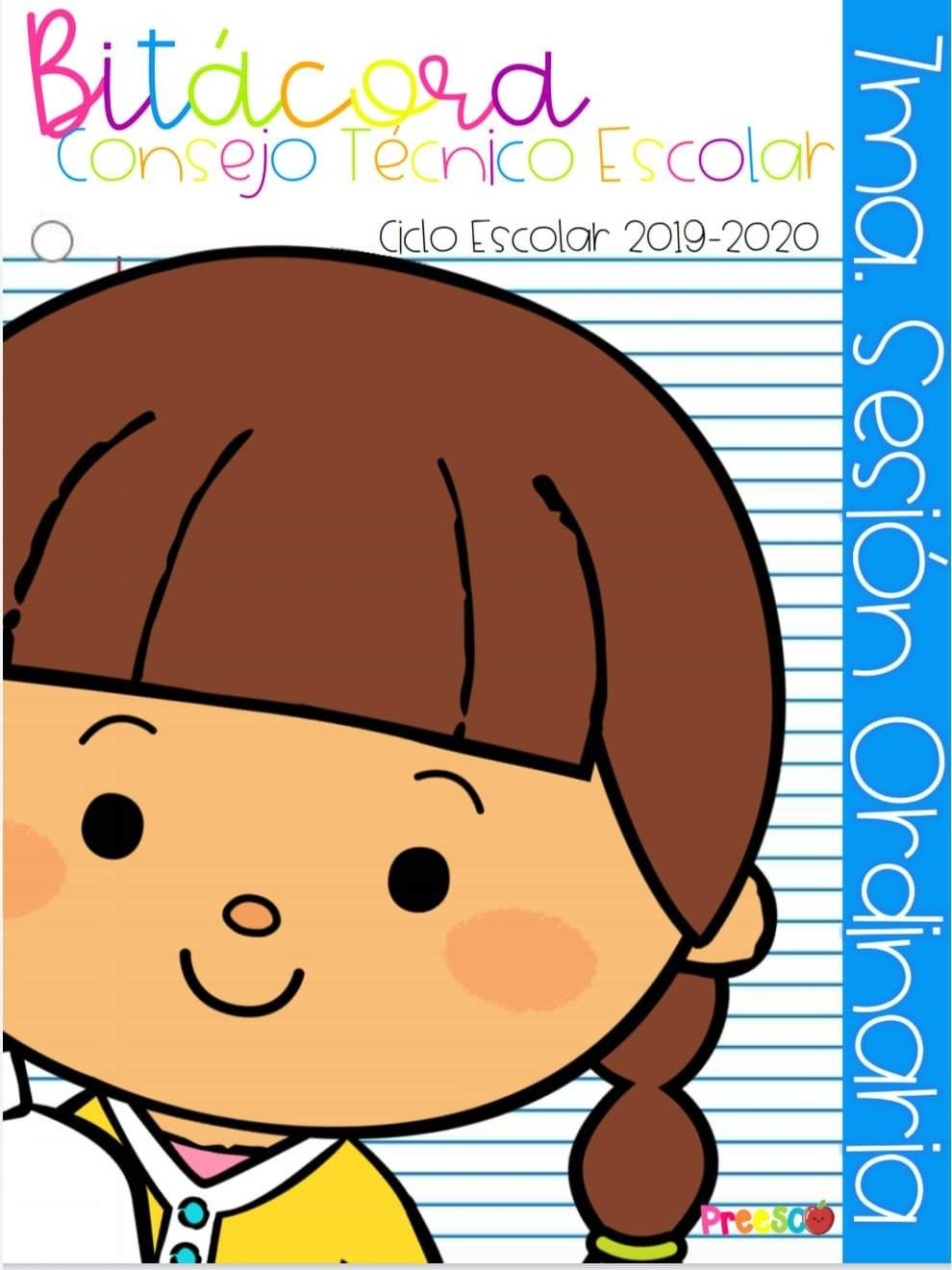 Alumna
Briana Aliyah
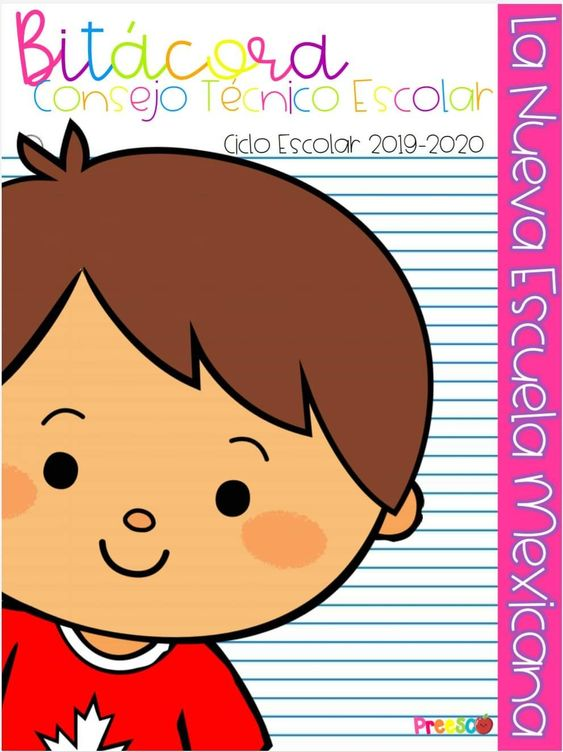 Alumno
German García
SEGUNDA SEMANA
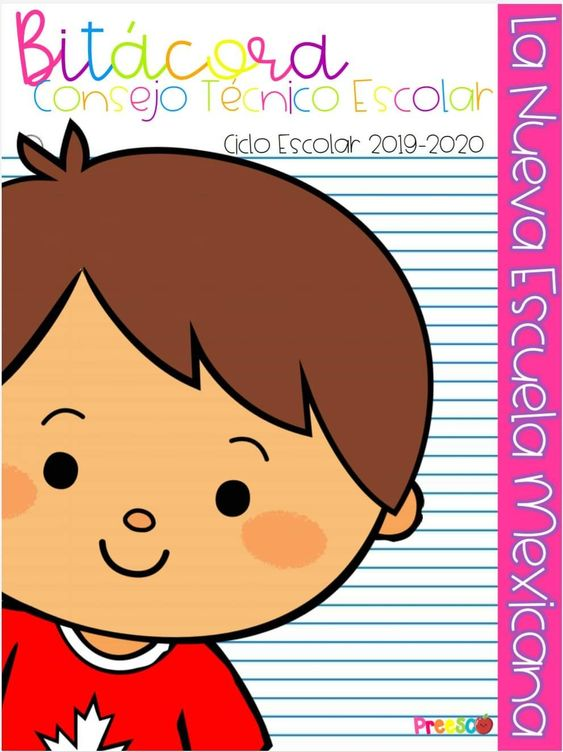 Alumno
Edgar Elías
PRIMER SEMANA
SEGUNDA SEMANA
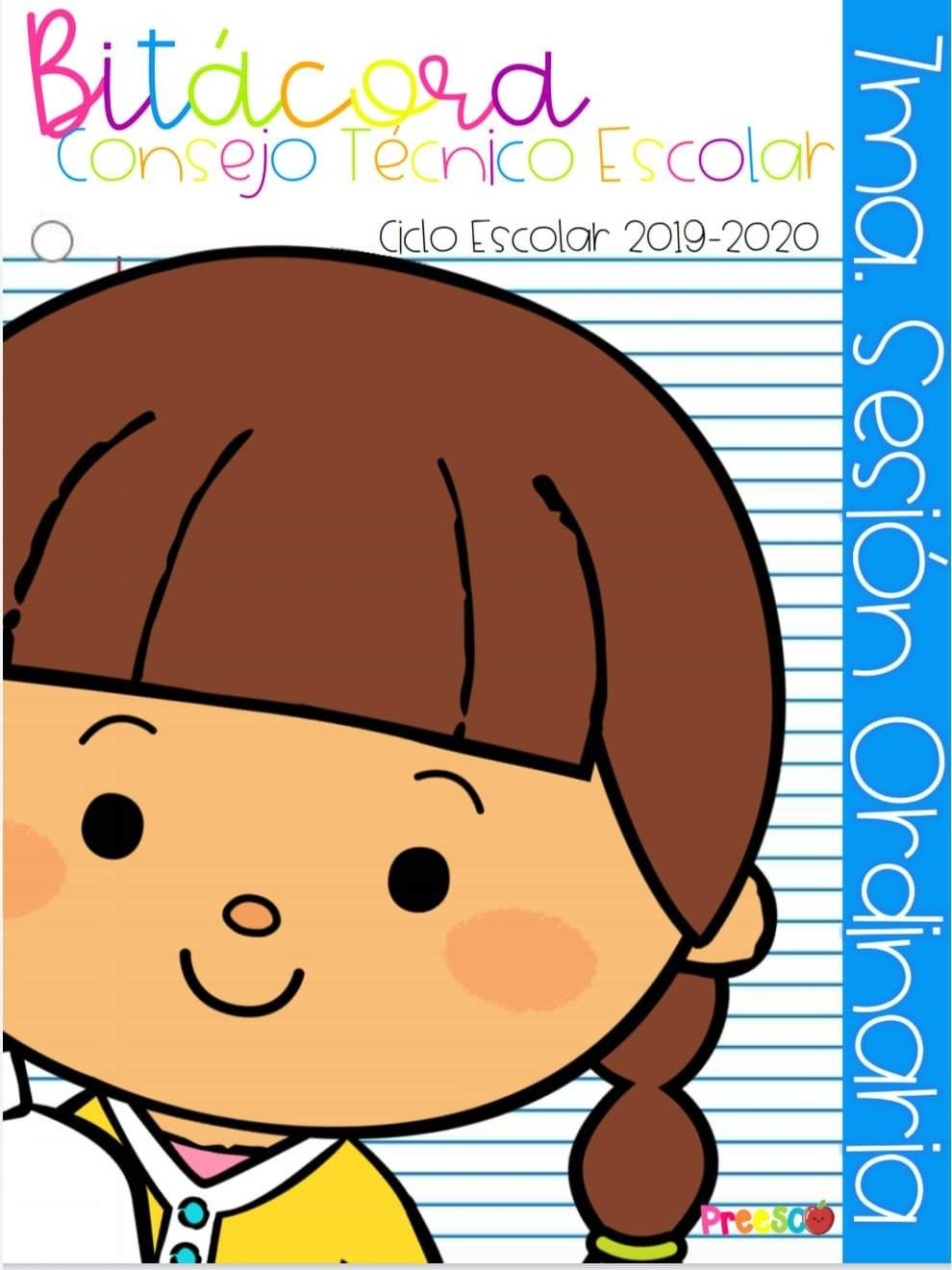 Alumna
Andrea Hernández
PRIMER SEMANA
PRIMER SEMANA
SEGUNDA SEMANA
TERCER SEMANA
TERCER SEMANA
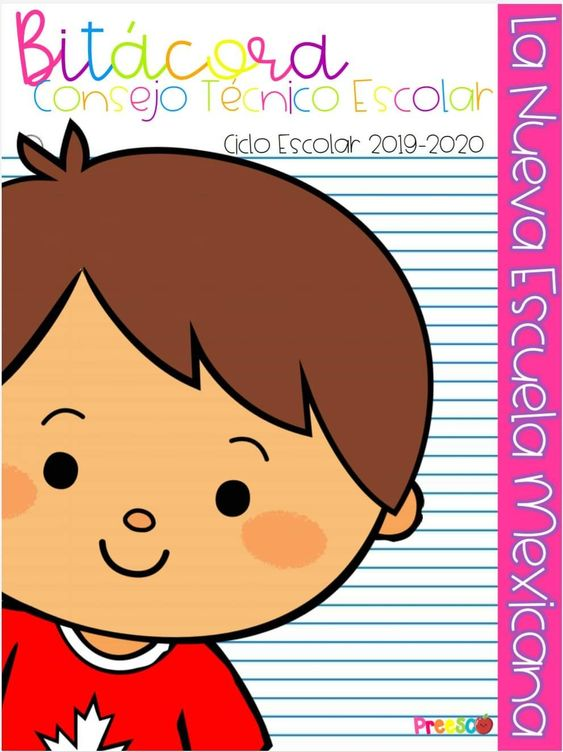 Alumno
Fabricio Elizeo
PRIMER SEMANA
SEGUNDA SEMANA
TERCER SEMANA
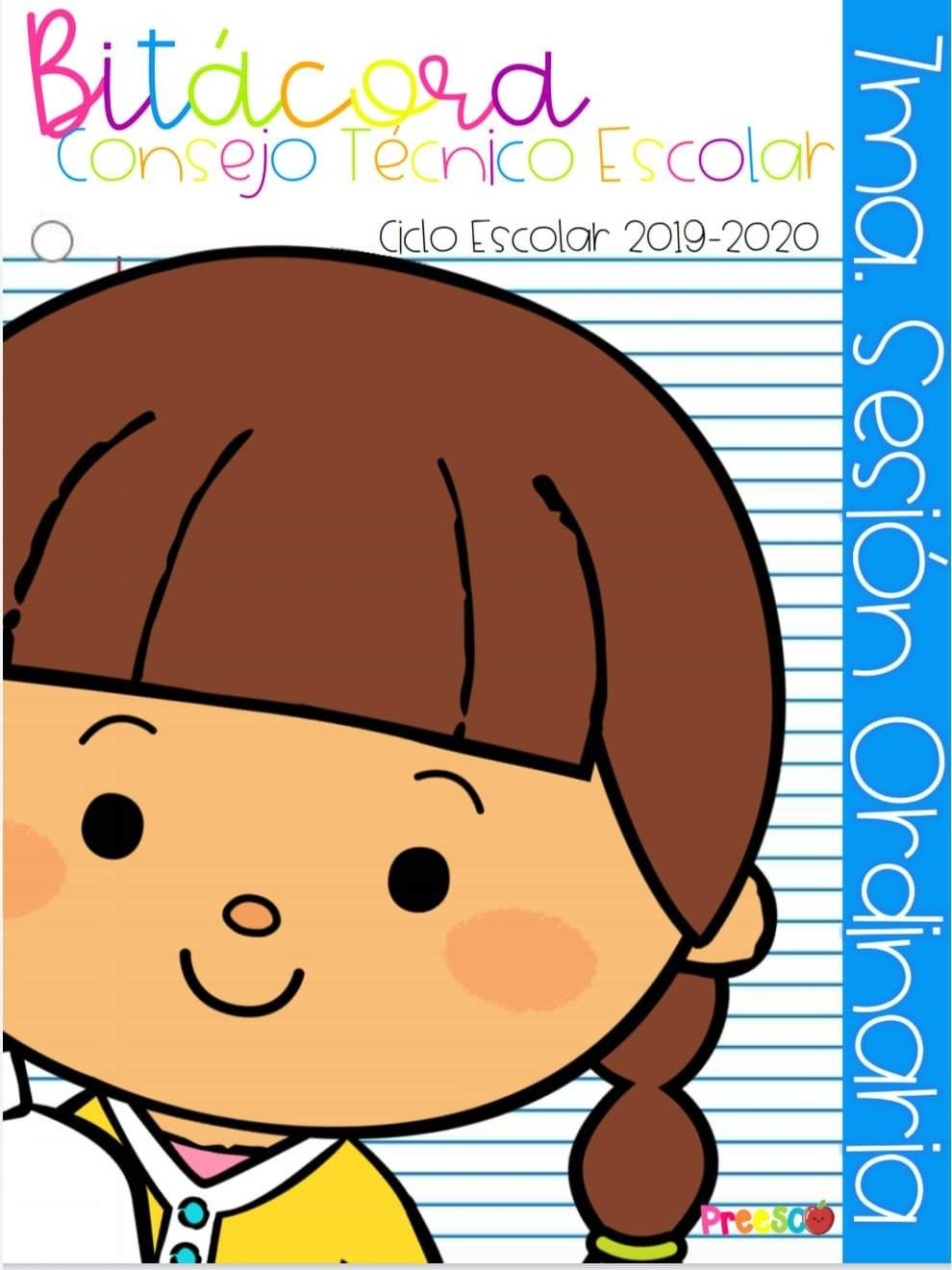 Alumna
Elisa Romina
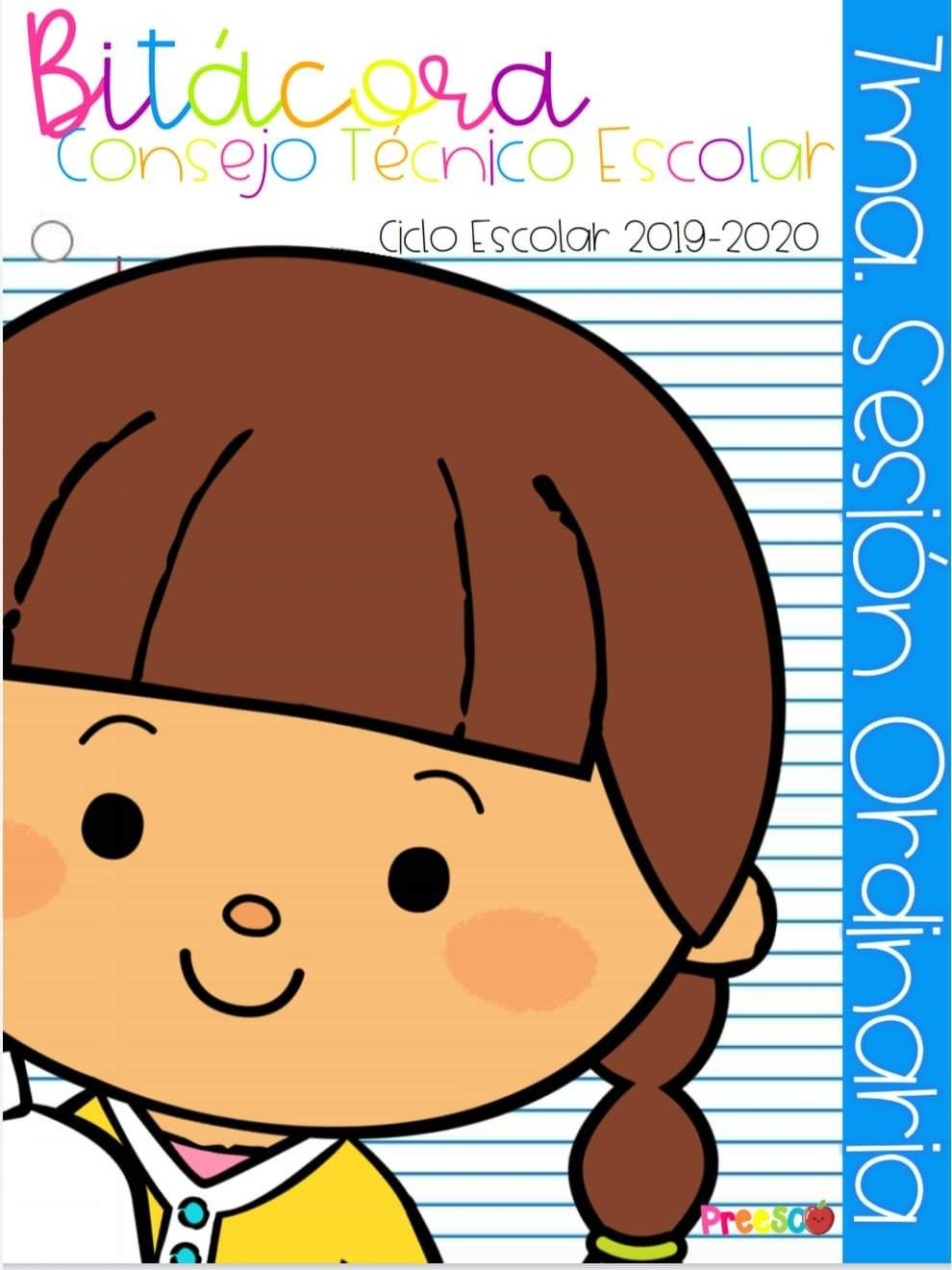 Alumna
Sofía Jazmín
PRIMER SEMANA
SEGUNDA SEMANA
TERCER SEMANA
TERCER SEMANA
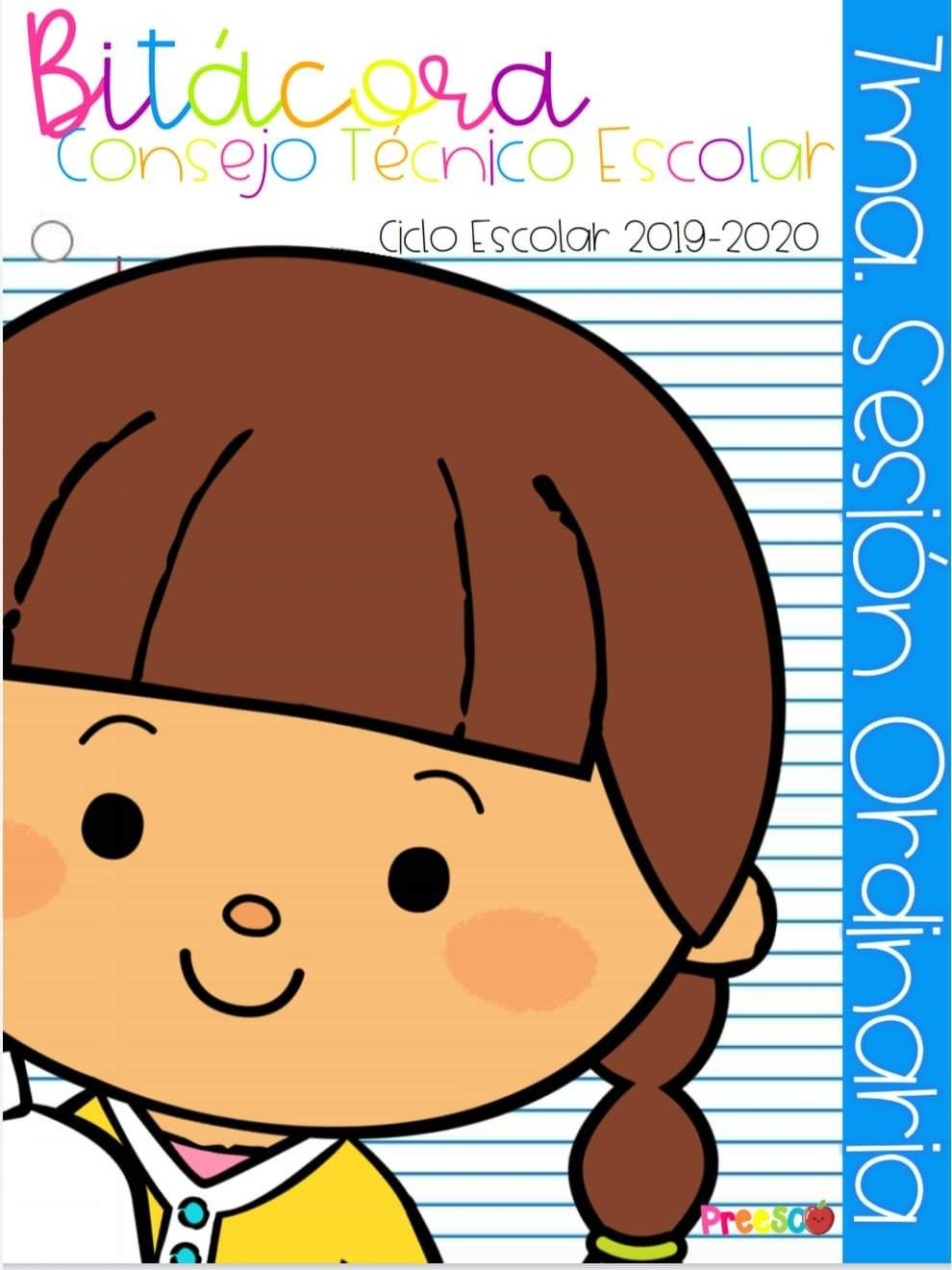 Alumna
Melany Poleth
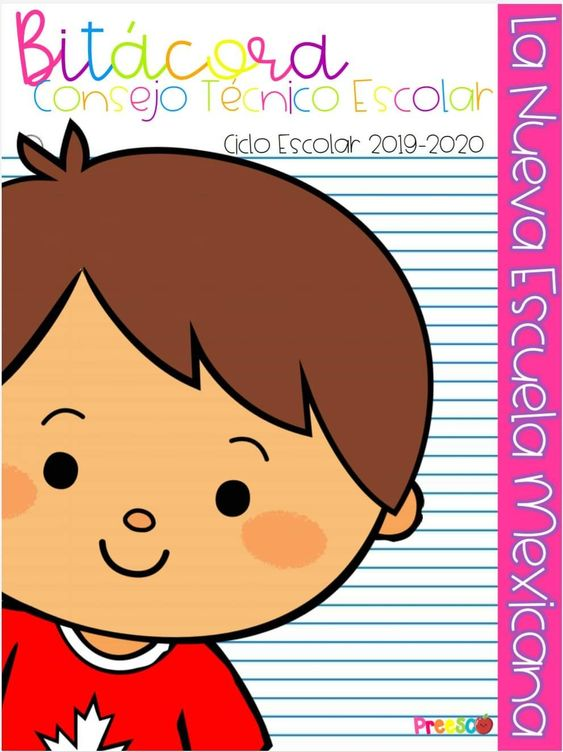 Alumno
Oliver Isaac
PRIMER SEMANA
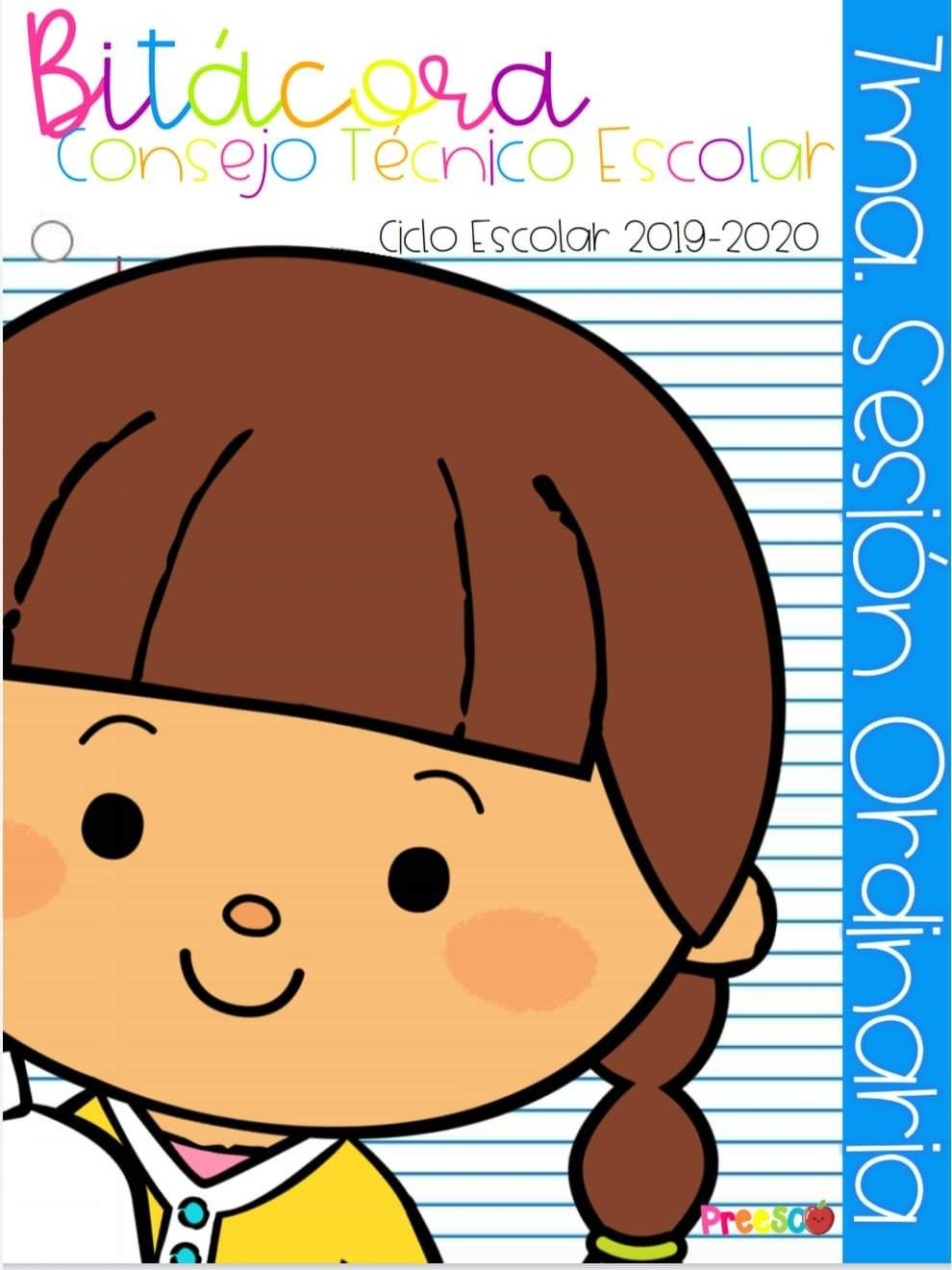 Alumna
Daniela Estefanía
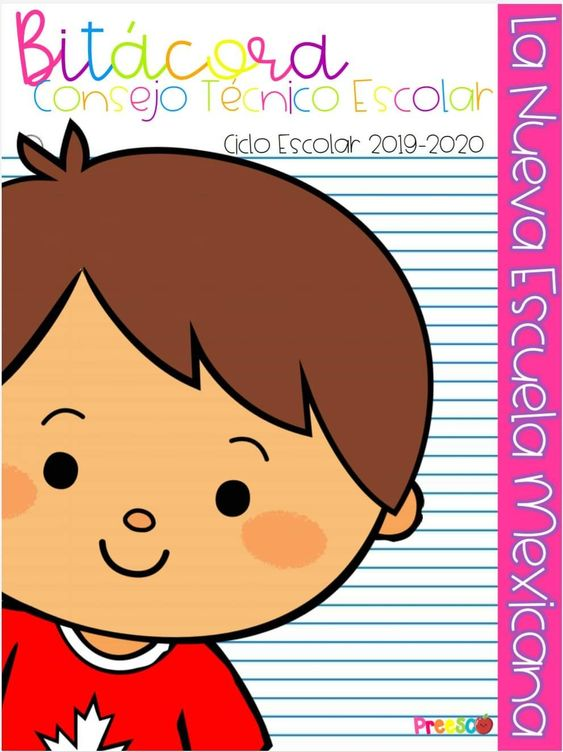 Alumno
Erick Emiliano
PRIMER SEMANA
PRIMER SEMANA
TERCER SEMANA
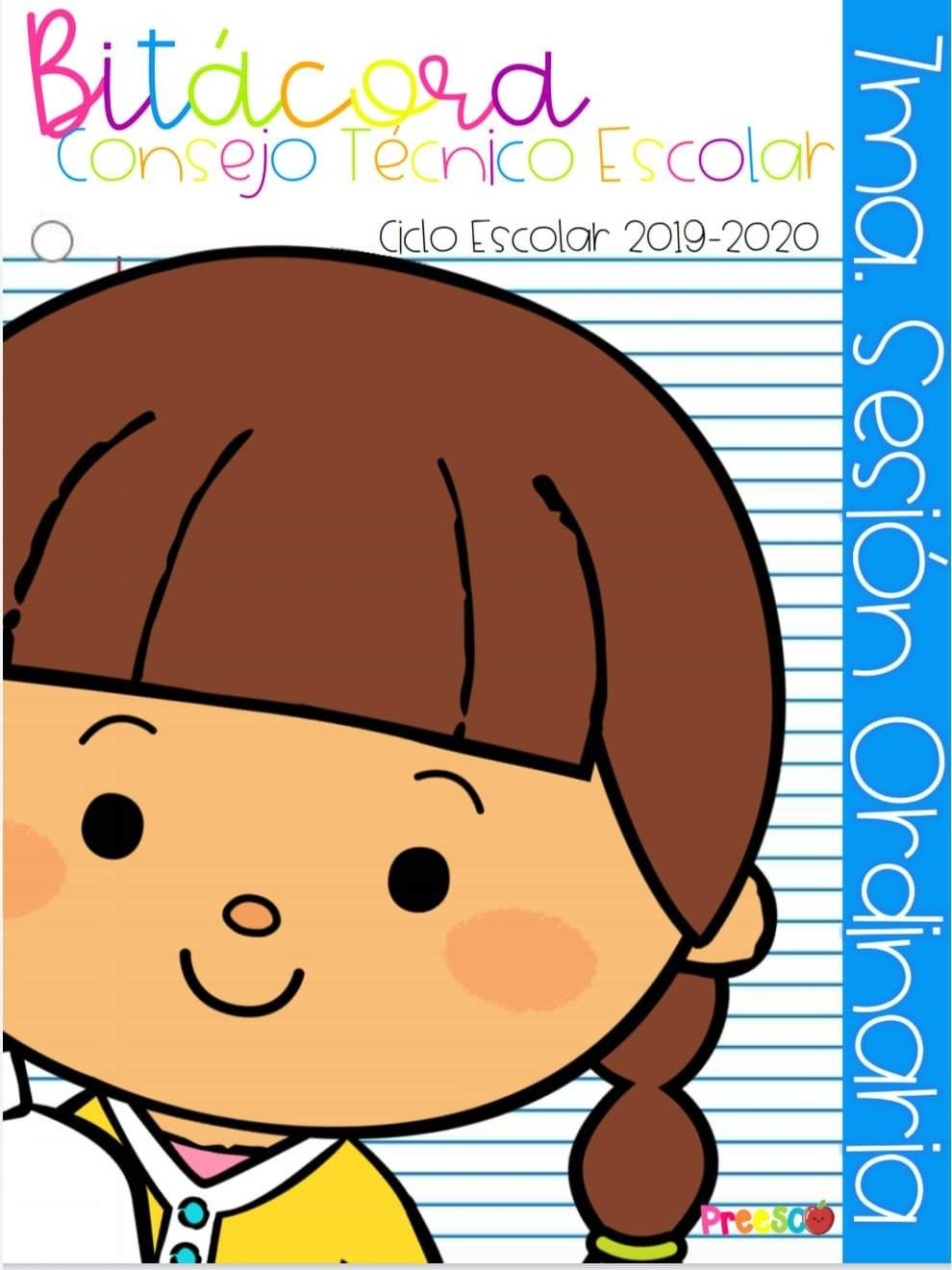 Alumna
Hannah Montserrath
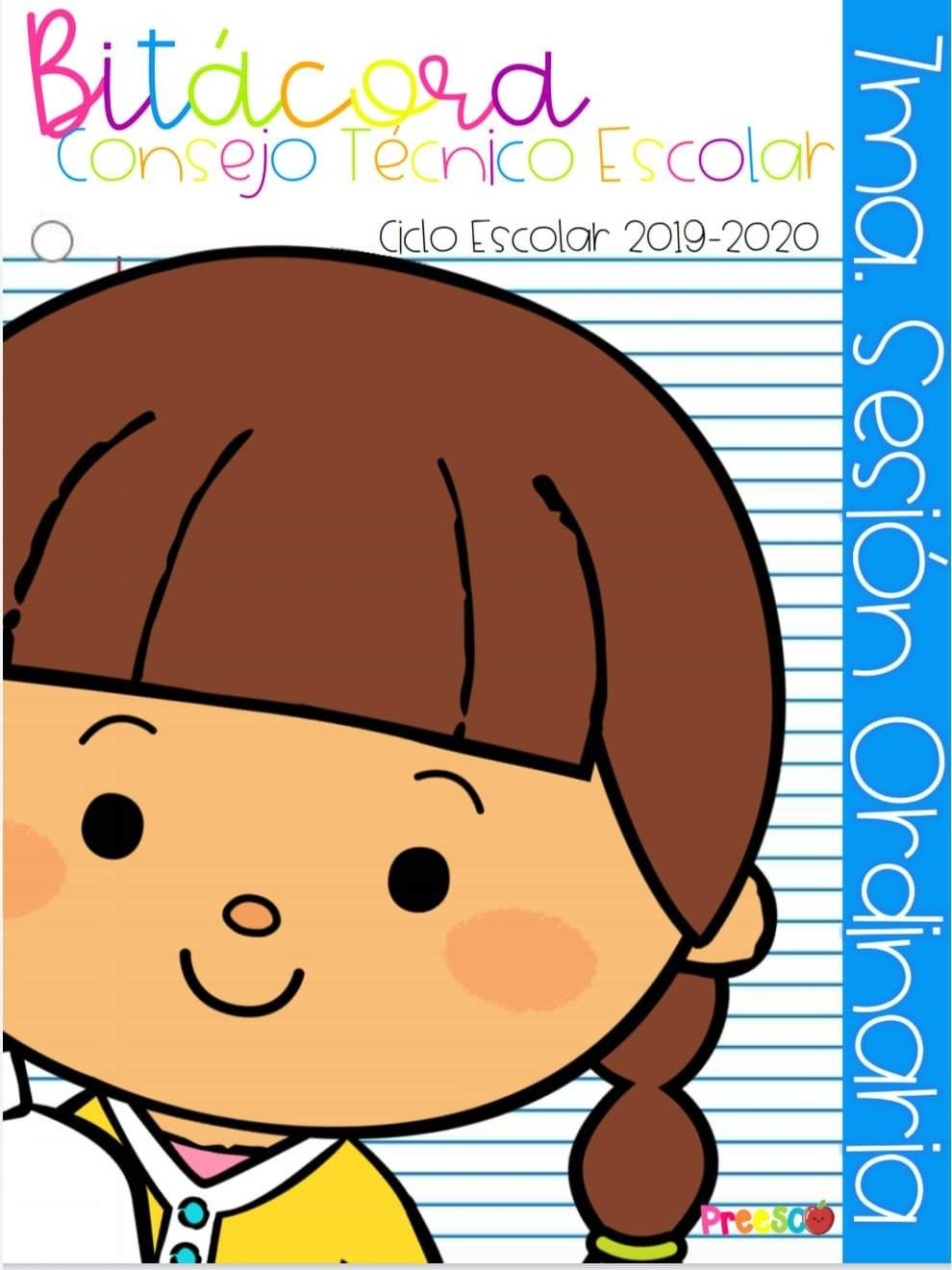 Alumna
Ashly Valentina
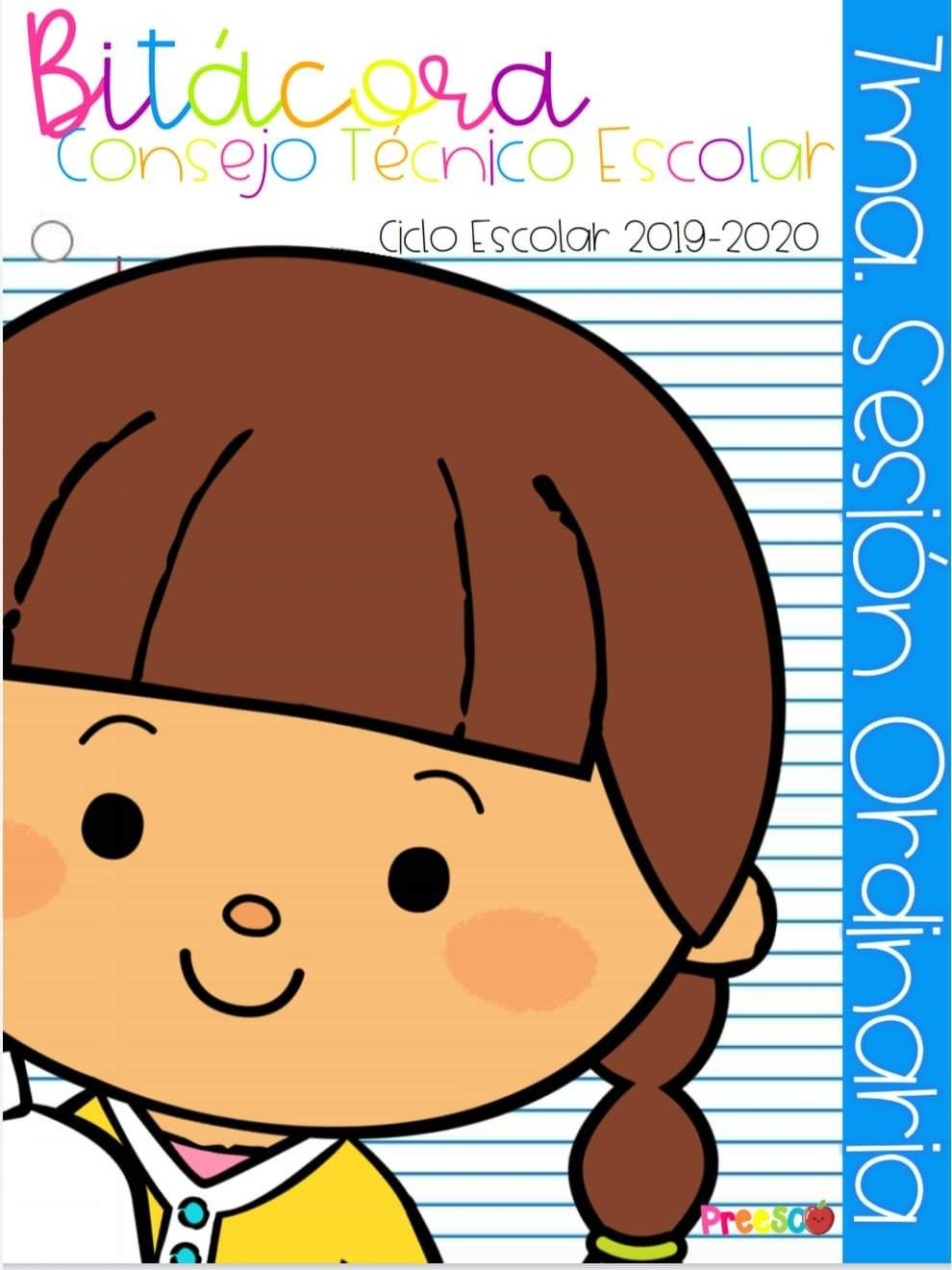 Alumna
Ilse Miranda
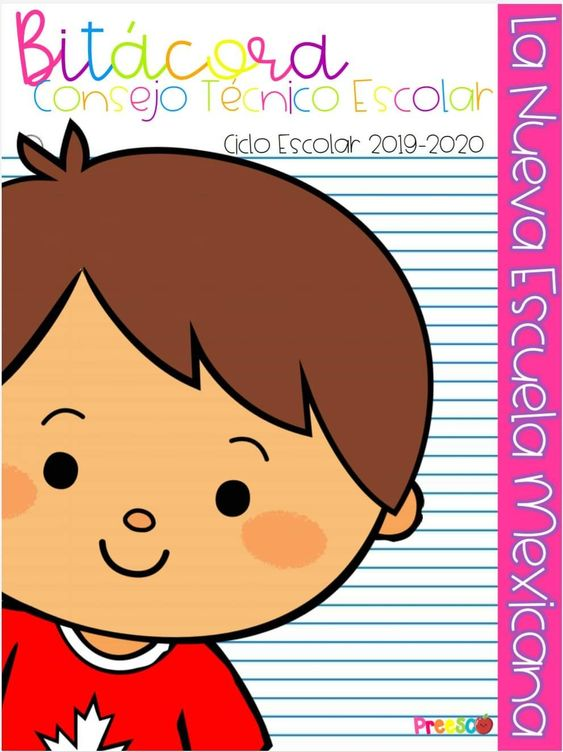 Alumno
Carlos Emiliano
SEGUNDA SEMANA
TERCER SEMANA
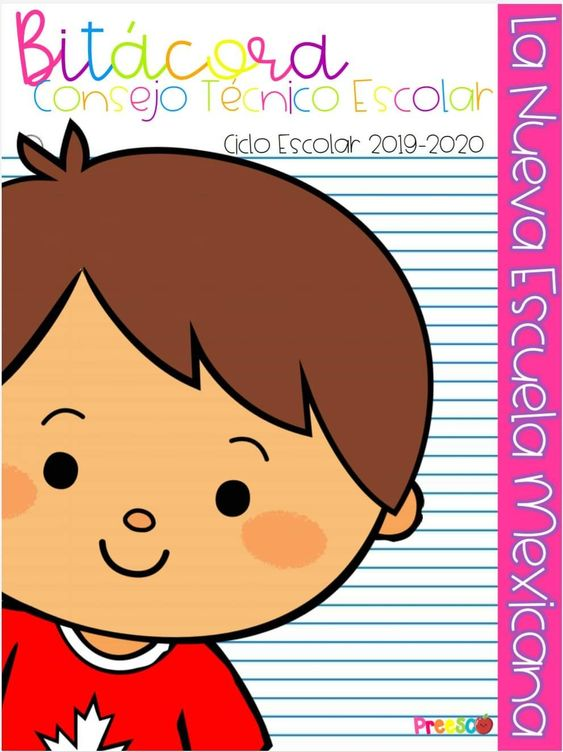 Alumno
Neithan Jassiel
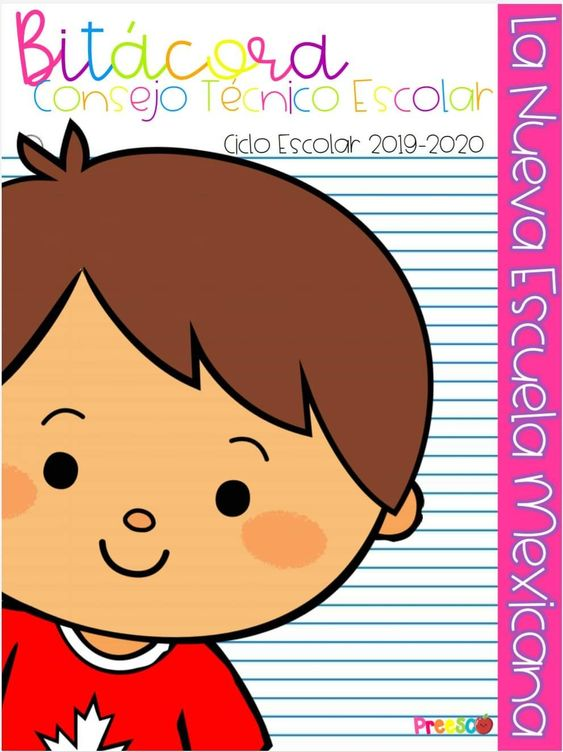 Alumno
Brayan De Jesus
SEGUNDA SEMANA
TERCER SEMANA
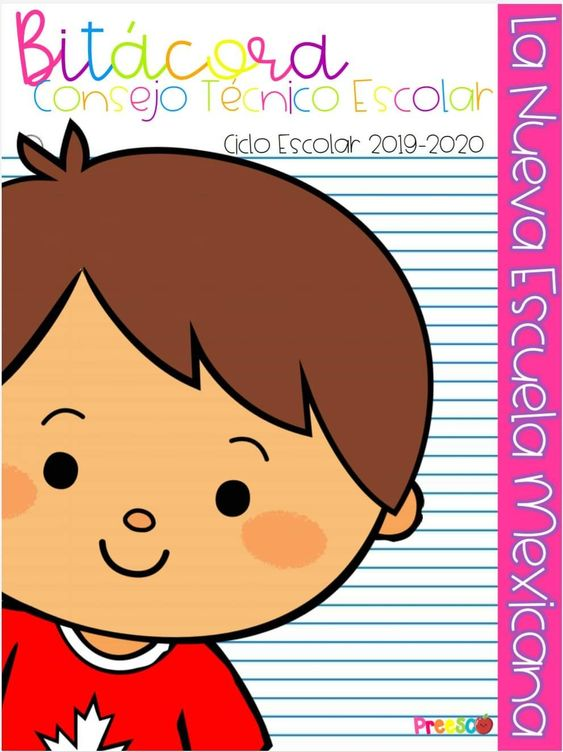 Alumno
Jonathan Alejandro
PRIMER SEMANA
PRIMER SEMANA
TERCER SEMANA
TERCER SEMANA
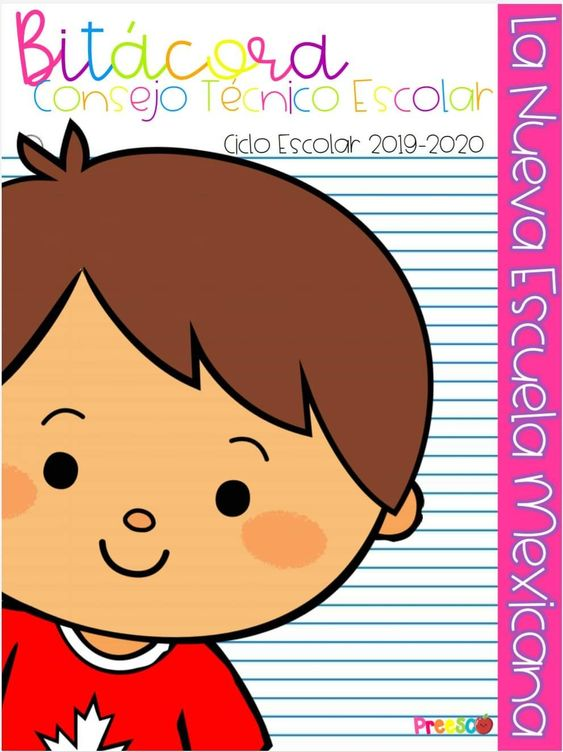 Alumno
Edgar Yahir
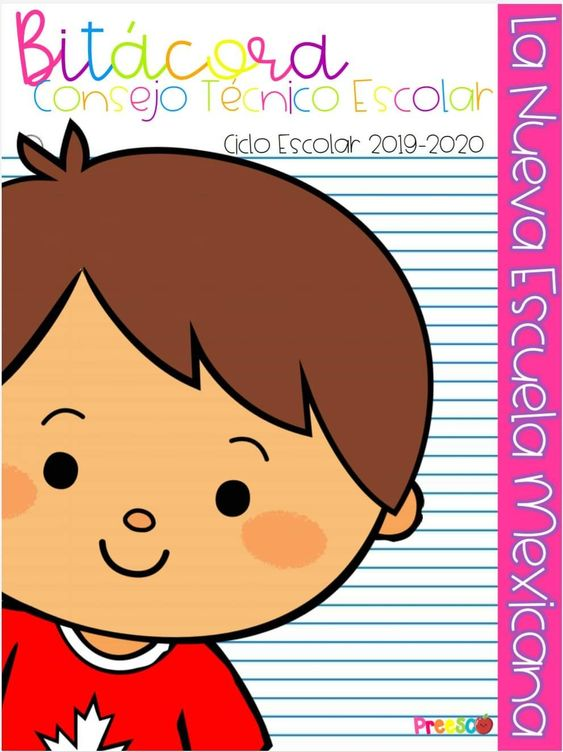 Alumno
Joshua Isaías
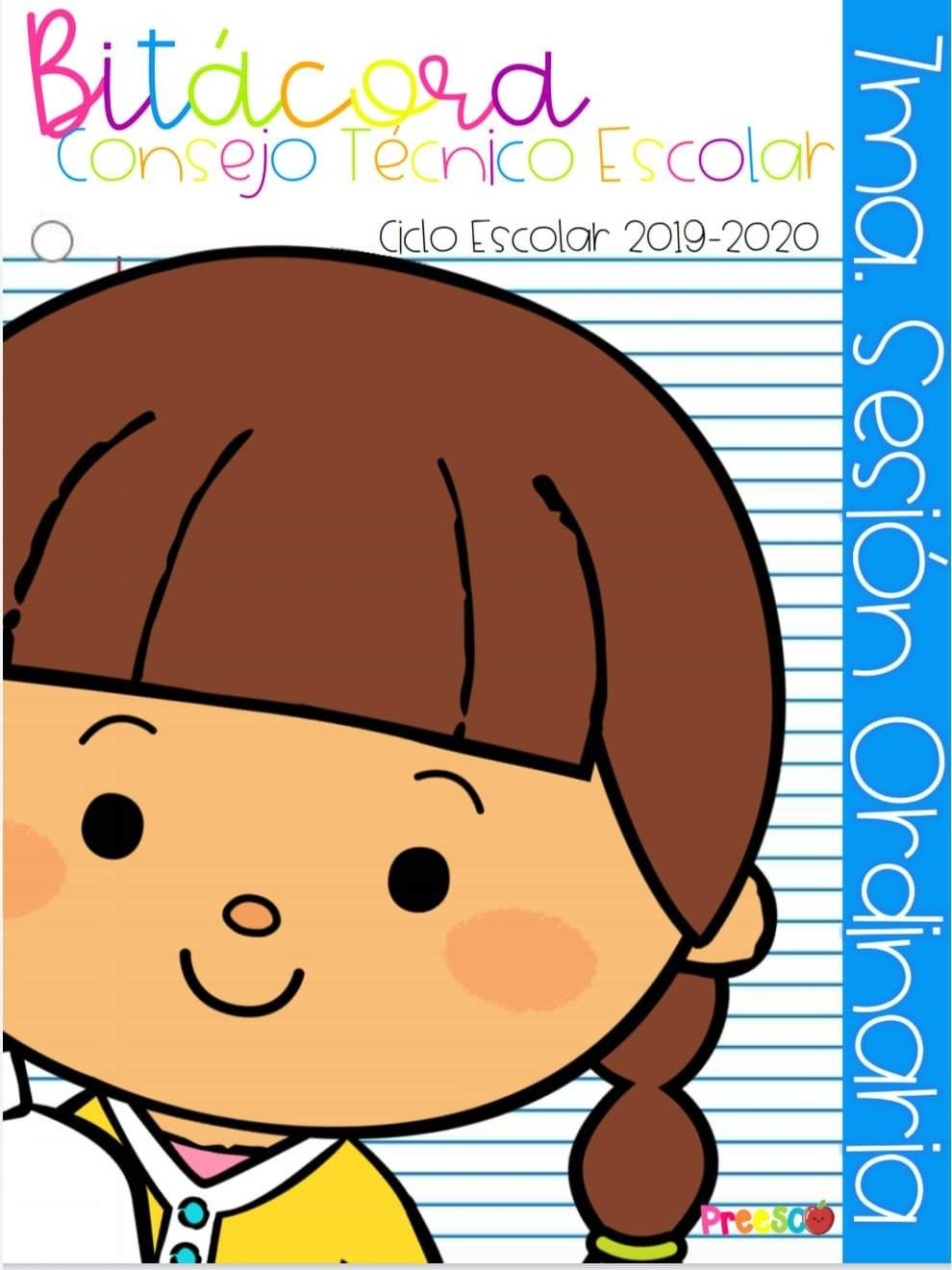 Alumna
Samantha Vaquero
PRIMER SEMANA
PRIMER SEMANA
SEGUNDA SEMANA